Informal Document GRPE-89-23
89th  GRPE, 31st of May – 2nd of June, 2023, 
agenda item 17
Transmitted by the Netherlands
Report to 89th Session of GRPE(May-June 2023)
Task Force Automated Vehicles Regulation Screening 
(TF-AVRS)
TF Automated Vehicles Regulation Screening
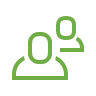 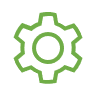 6
13
Participants (Contracting Parties & NGOs)
Number of Meetings
Web-meetings
1st   Kick-off meeting:  13th March 2023
2nd  TF-AVRS: 4th April 2023
3rd   TF-AVRS: 17th April 2023 		
4th   TF-AVRS: 9th May 2023		
5th   TF-AVRS: 22nd May 2023
CPs:Germany, France, United Kingdom, South Africa, Unites States, Netherlands
NGO‘s: OICA
Report TF-AVRS – GRPE-89
TF Automated Vehicles Regulation Screening
Targets
WP29 requests a screening of regulation for application of Automated Vehicles.
GRVA proposed a template for the screening
TF-FADS (GRVA) provides further guidance
Roles
Chair: 		[Netherlands]
Secretariat: 	[…]
TF-AVRS wikipage
https://wiki.unece.org/pages/viewpage.action?pageId=198672917&src=contextnavpagetreemode
Report TF-AVRS – GRPE-89
3
Screening process: Considered items
1. Terminology
Relevant terms based on GRVA guidance
2. Use cases AVs
Driverless AVs 
With passenger
Without passengers (cargo)
AVs with driver 
Bi-directional AV’s
3. Other considered items
Telltales & warning signals
Test modes
Report TF-AVRS – GRPE-89
4
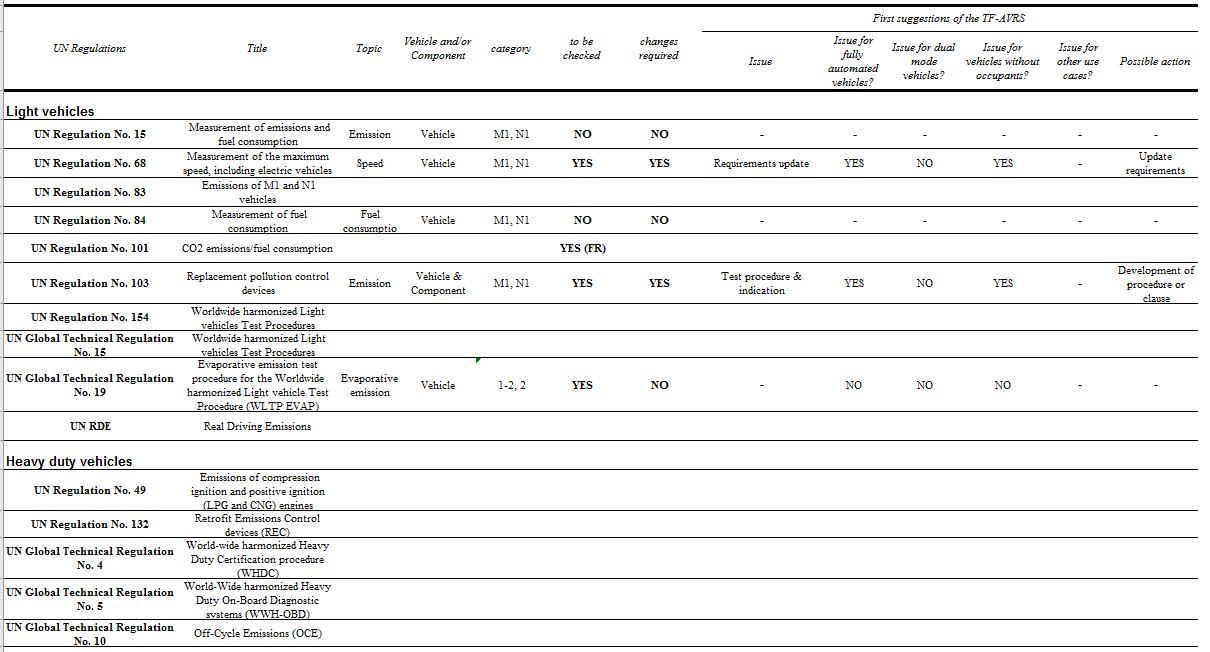 Report TF-AVRS – GRPE-89
5
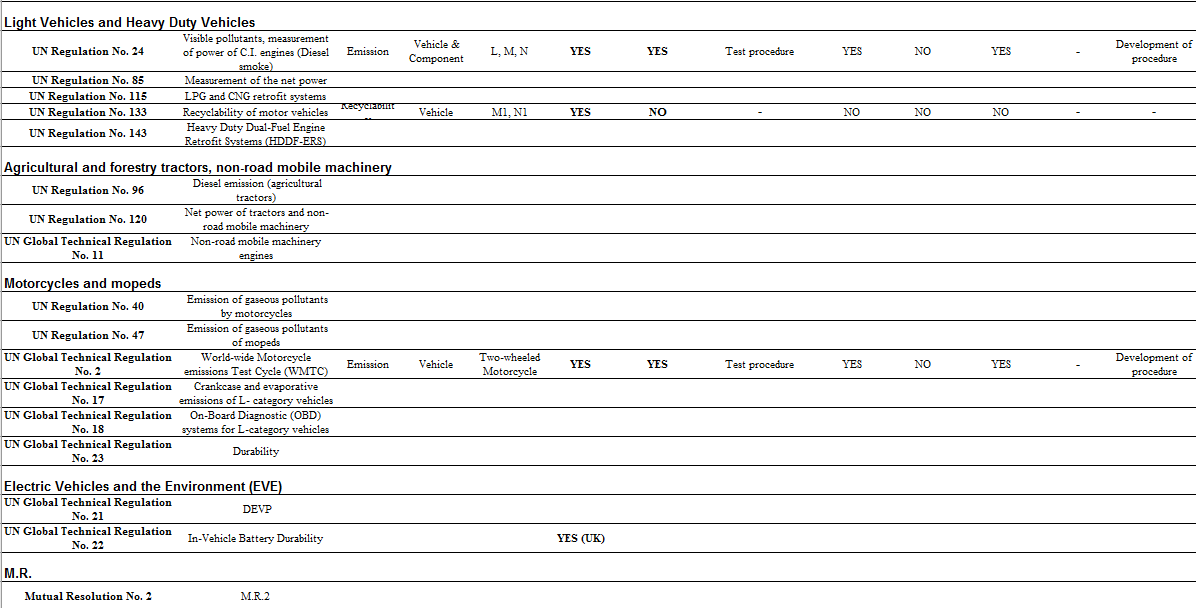 Report TF-AVRS – GRPE-89
6
TF-AVRS  Results
First focus on light vehicles
No vehicle categories will be excluded from screening
2 Regulations are excluded from screening
6 regulations are screened
2 regulations are planned to be screened
Report TF-AVRS – GRPE-89
7
Next steps
Continue with meetings once per month
Participants from CP’s and NGO’s are most welcome in order to accelerate the screening
Report TF-AVRS – GRPE-89
8
Guidance GRPE
TF-AVRS Chair, CP => Vacant, currently carried out by NL. NL is willing to volunteer for the chairing position.
TF-AVRS Secretary, NGO => Vacant, asking for volunteers.
Report TF-AVRS – GRPE-89
9
Thank you for your attention
Report TF-AVRS – GRPE-89
10